CEOS Cal/Val Portal Update
Paolo Castracane1, Philippe Goryl2 

1 RHEA c/o ESA ESRIN
2 ESA/ESRIN
 
CEOS WGCV #44, Darmstadt, Germany Aug. 28-31, 2018
CEOS Cal/Val Portal Update
Table of Contents:

Cal/Val Portal overview
Current status and Proposed re-shape (Mock-up)
Actions in progress
Conclusion
Outreach of CEOS WGCV
Outreach of CEOS working group CalVal (WGCV) is divided in two websites:
Hosted by NASA
Contains mainly current activities, objectives, organizational, and other content-related matter
Hosted by ESA
Include mainly technical content, tools, data access and literature.
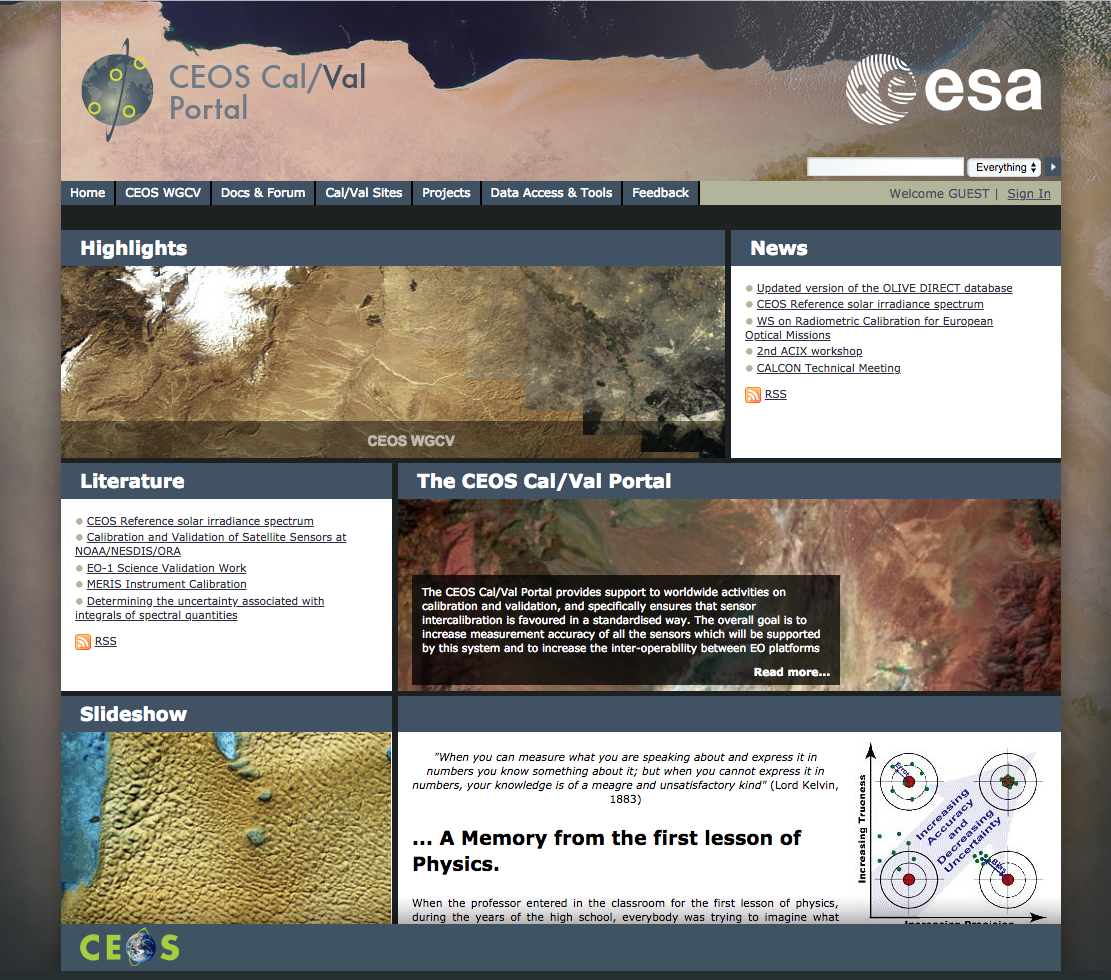 CEOS Cal/Val Portal Overview
The CEOS Cal/Val portal is a web portal funded by ESA and made available to the CEOS WGCV community as a reference point to store/publish Cal/Val related data and information.

The Portal is technically managed by Brockmann Consult GmbH

Two years Contract for Maintenance and Evolution has been signed on April 2018
CalVal portal main contents
Home Page: Main Menu, Mission Statement within the CEOS Cal/Val Portal box,   
      Highlights, News, Literature and Slideshow. 
From main menu:
 Home: News & Events, Links
CEOS WGCV: CEOS WGCV – activity, planning, meetings, ACSG (Atmospheric      
      Composition Sub Group) , IVOS (Infrared and Visible Optical Sensors SubGroup),   
      LPV (Land Product Validation SubGroup), SAR (Synthetic Aperture Radar SubGroup) 
Docs & Forum: Metodology and Guidelines, QA4EO, Literature, Forum and Missions
Cal/Val Sites: CEOS LandNet Sites, Calibration Test Sites, Cryonet Sites, 
      RadCalNet Prototyping, Radiometric Sites
Projects: MVT,ALTS, G-VAP, SnowPEX, ACIX 
Data Access & Tools: Query Products, Metric Data, CalVal SW Tools, CalVal SW Services,
     DIMITRI, COVE, 6s Input Configuration, OLIVE, IMPETUS
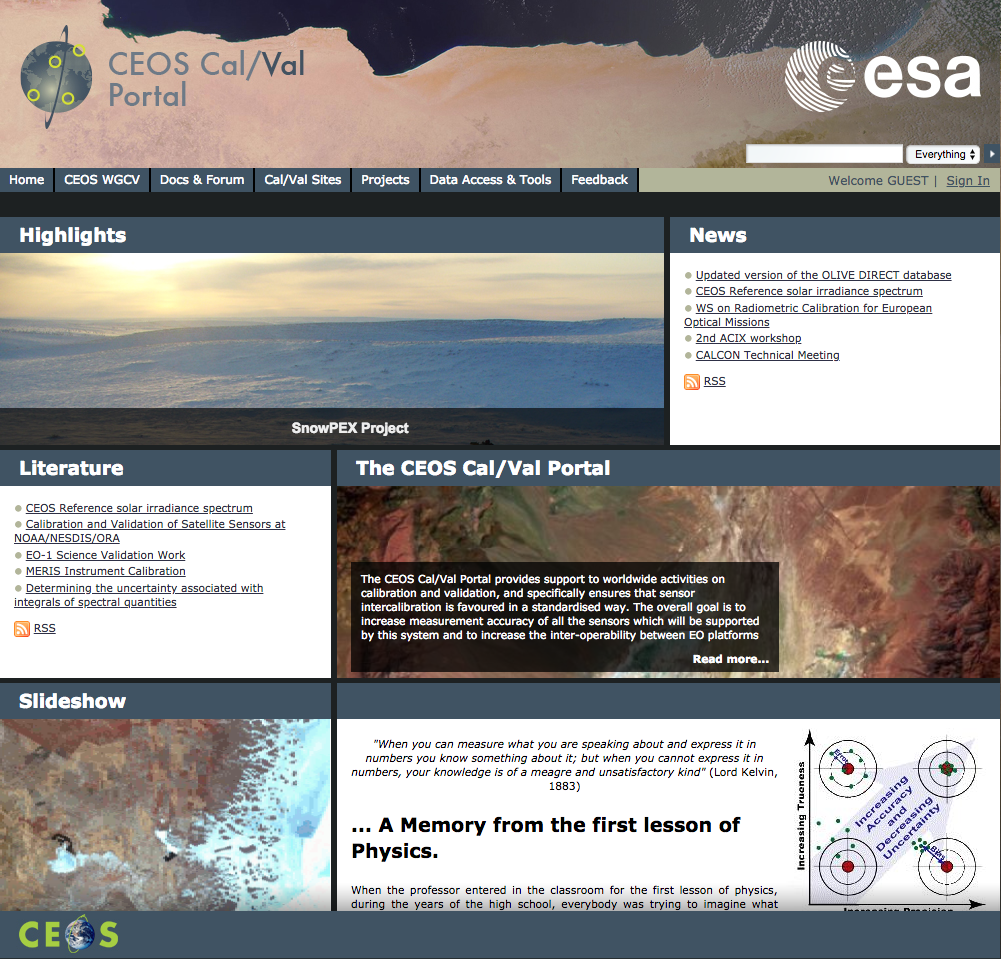 CEOS CalVal Portal – 
Current Status
Home Page: 
A renewal of the Home page is planned
RSS subscription for “News” and “Literature”. 
“News & Events” need a more frequent update 
New dedicated pages for: “Workshops & Conferences” “Reference & Standard” and “Contact”. Forum panel will be in the Home page

Home -> Links, a number of links are obsolete, alternative/new links will be proposed
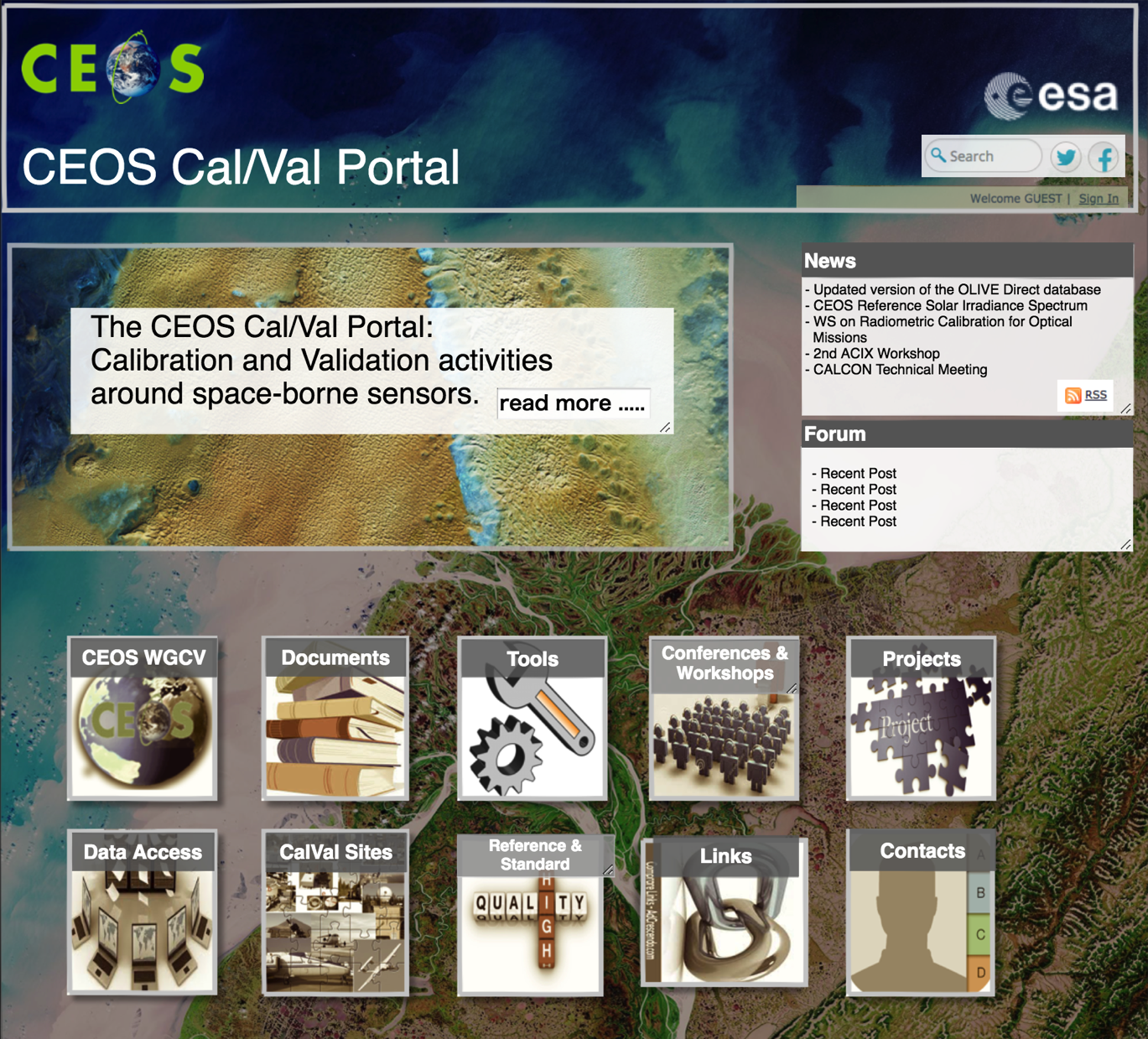 CEOS Cal/Val proposed re-shape
The basic idea for the Home page is to have a short "Mission Statement" extended by the read more option, and  some clickable blocks instead of menu.  
News and Forum
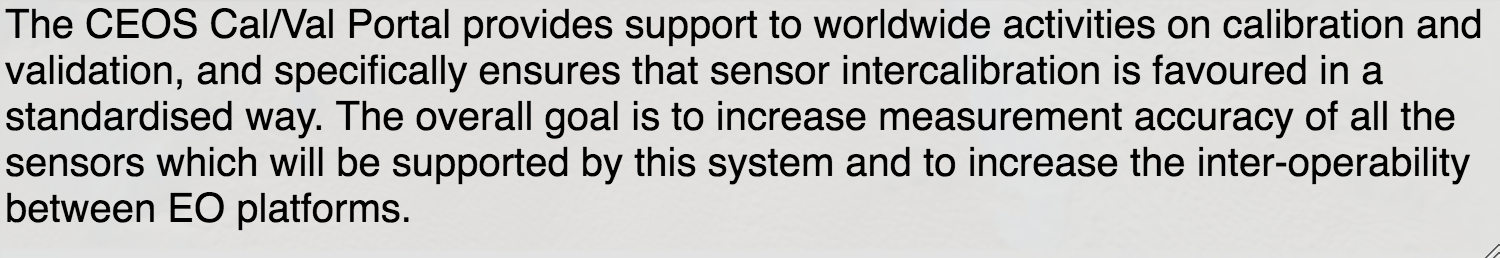 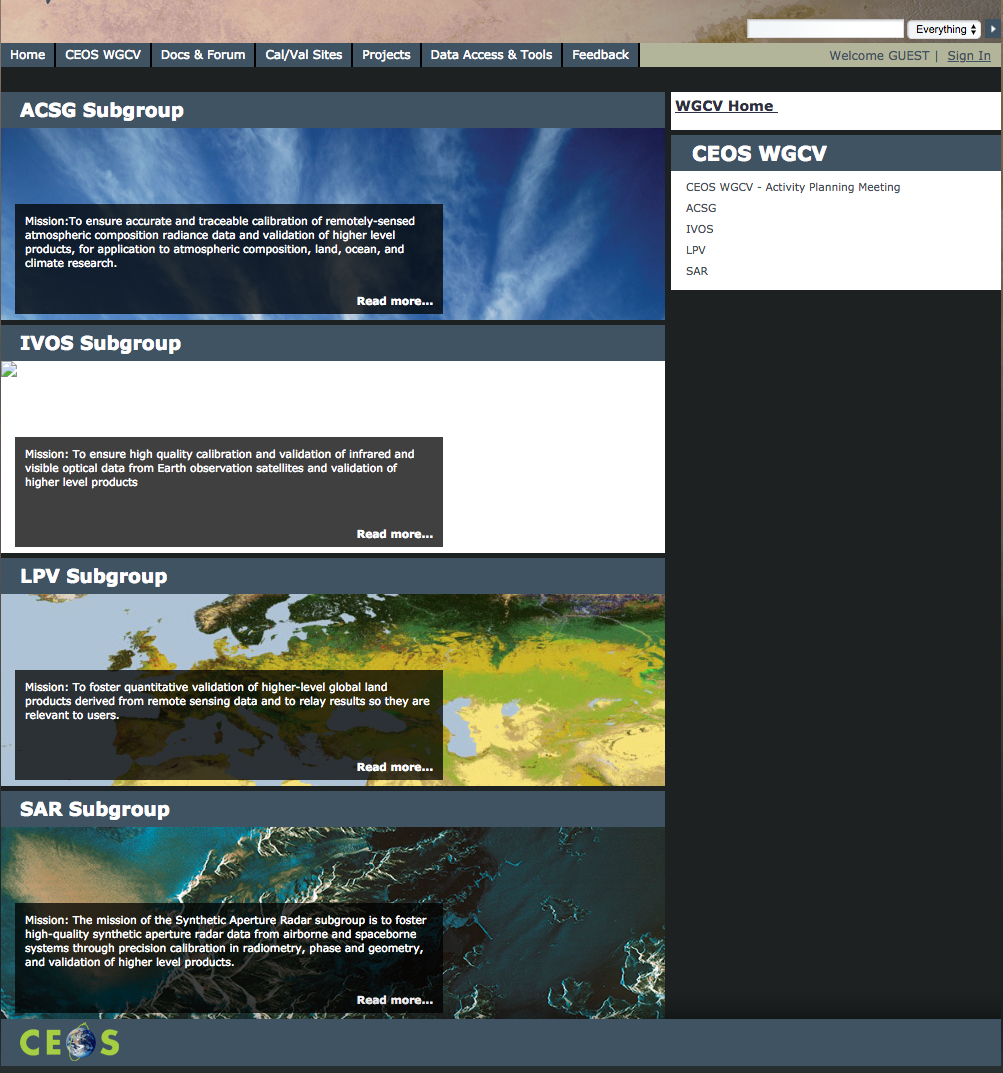 CEOS CalVal Portal – Current Status
CEOS WGCV section: 

“Activities planning meeting” to be updated. 

Info for Microwave Sensors (MSGS) to be added

The SAR subgroup page, will be replaced with a new internal webpage (TBC)
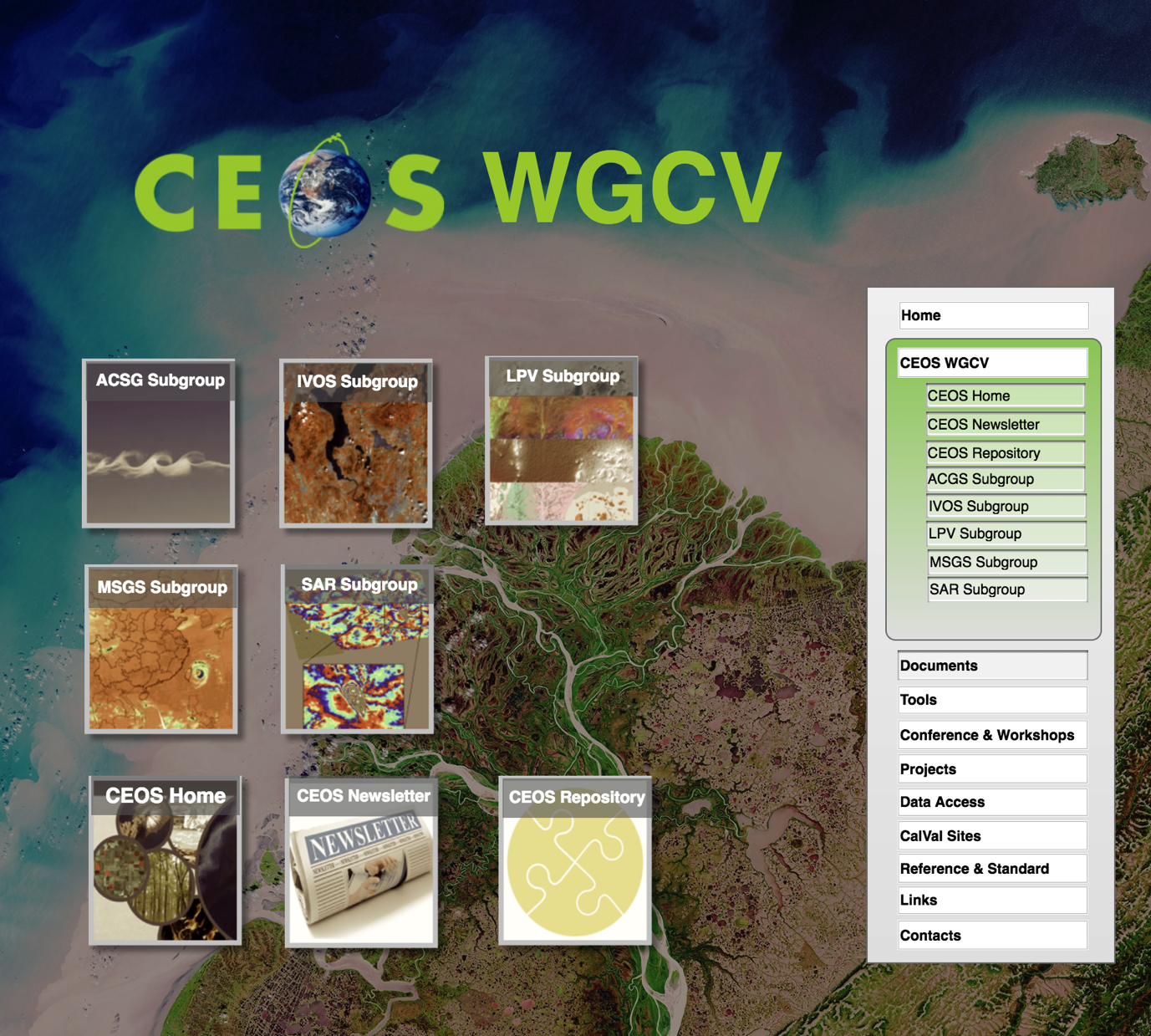 CEOS Cal/Val proposed re-shape
The CEOS WGCV page.
It includes: 

All Subgroups: info, relevant materials etc.
CEOS Home and Newsletter links 
CEOS Repository: a dedicated and shared space for relevant documents
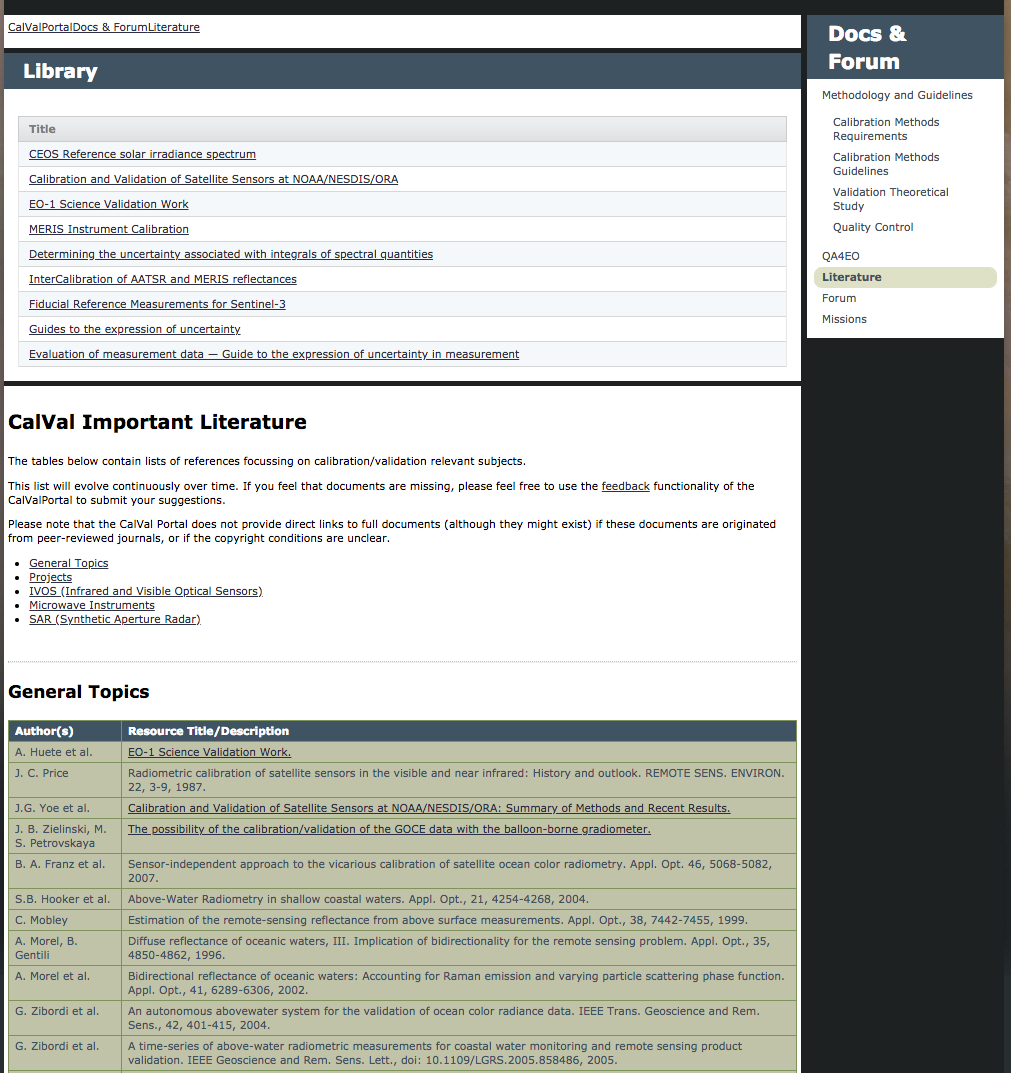 CEOS CalVal Portal – Current Status
Doc & Forum: 

The contents need an update for 
both “Methodology and Guidelines” and “Literature” 

In this section we propose to include/update at least:
Terms and Definitions, 
Standard in terminology and methodology
Relevant technical reports for Cal/Val activities. 
Updated material concerning LPV Supersites
Cal/Val activities for Ocean Color 
Sea Surface Temperature, from the SMOS Mission 

“Mission”->Sensor page: it has to be updated
CEOS CalVal Portal: examples of key documents
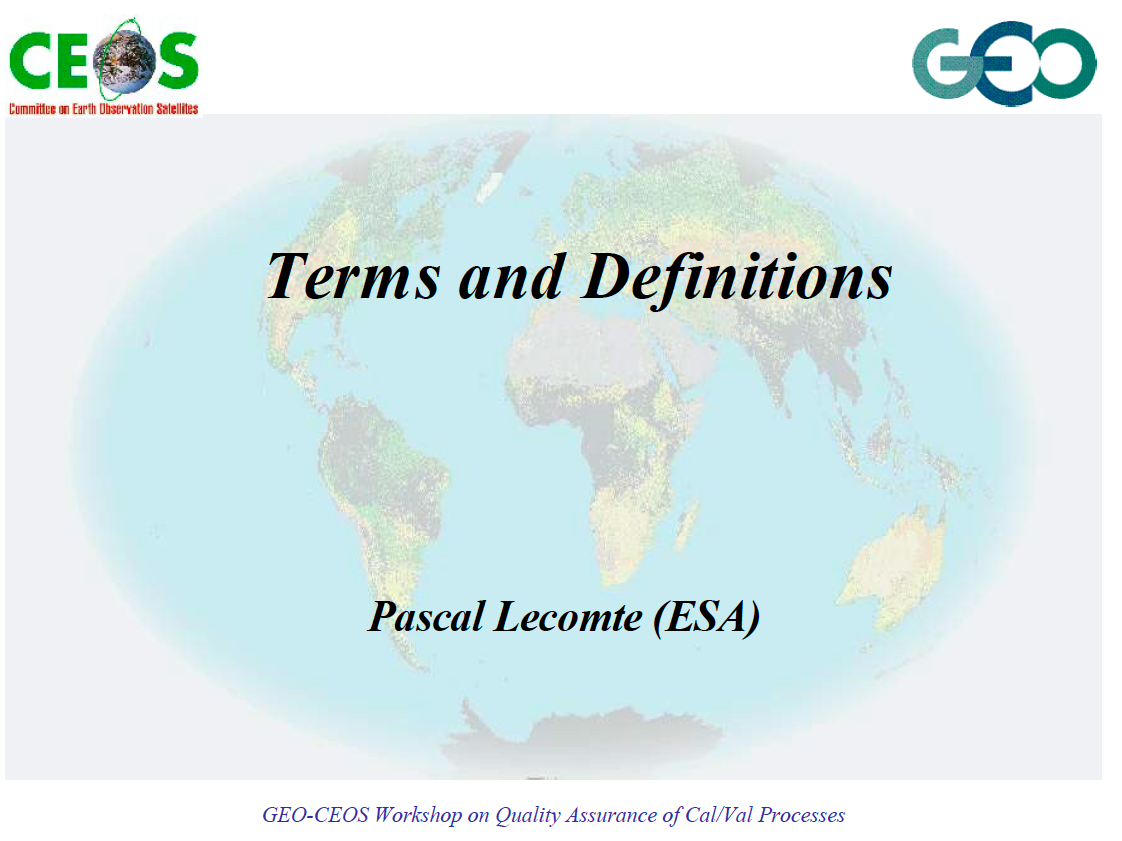 Three doc.s have been indicated (email exchange J. Nickeson and N. Fox)

CEOSTermsAndDefinitions.pdf  Term and definition Pascal Lecomte (ESA)
IASB-BIRA_Standard_Terms_and_Definitions_20170228.docx Terms and definitions
Schaepman_Sage_HB_RS09.pdf Radiometry and Reflectance: From Terminology Concepts to Measured Quantities Gabriela  Schaepman – Strub et al. 2009, The SAGE Handbook of Remote Sensing
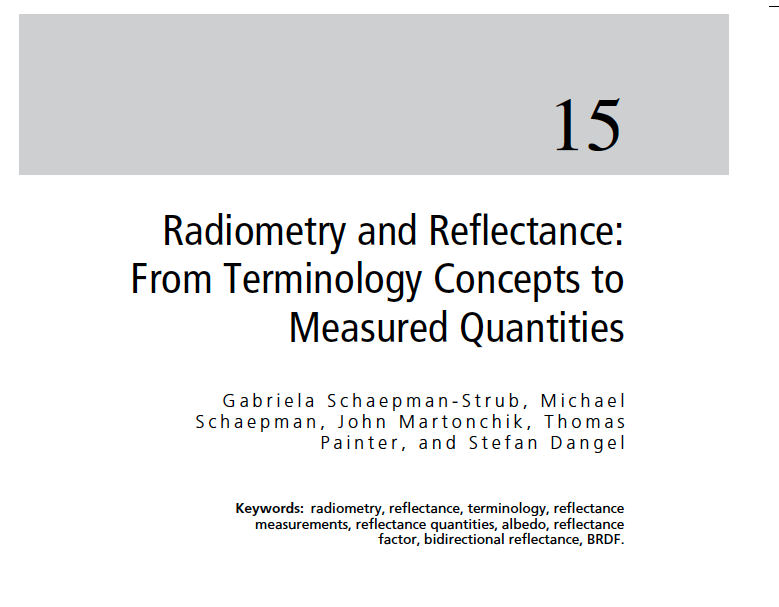 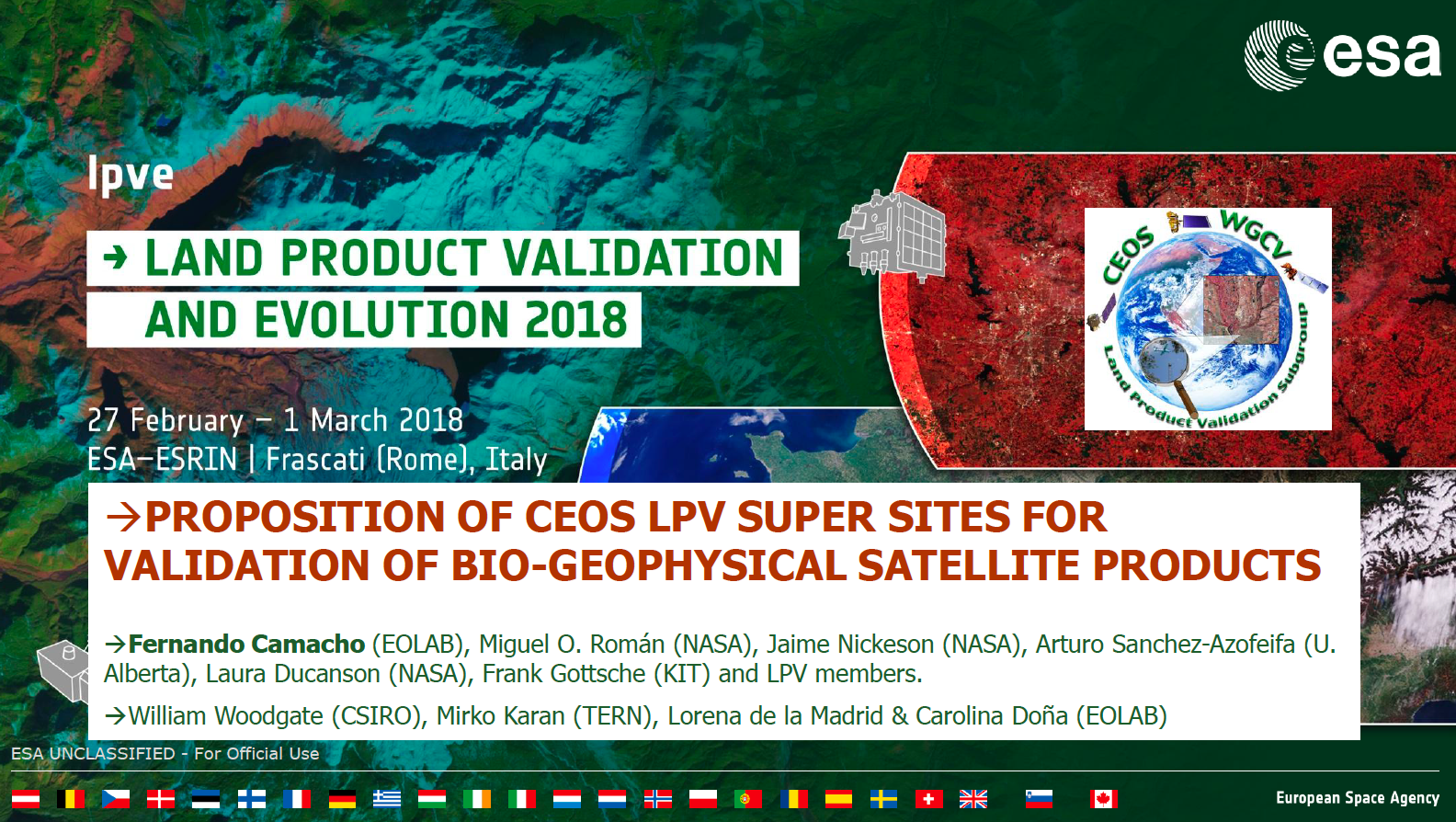 Regarding Super Sites:

EOLAB_18PPT04_LPVE_SuperSites_Camacho.pdf
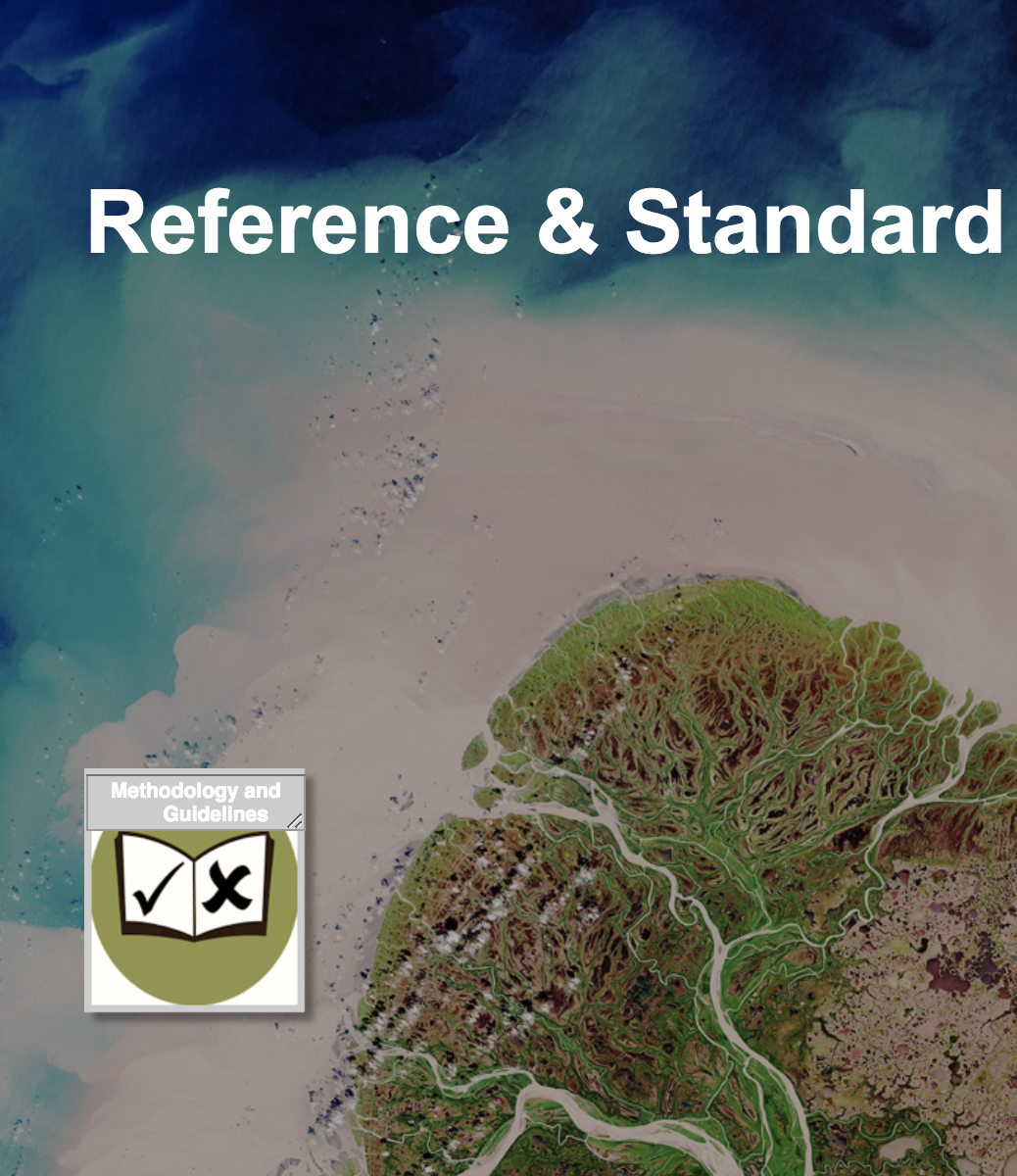 CEOS Cal/Val proposed re-shape
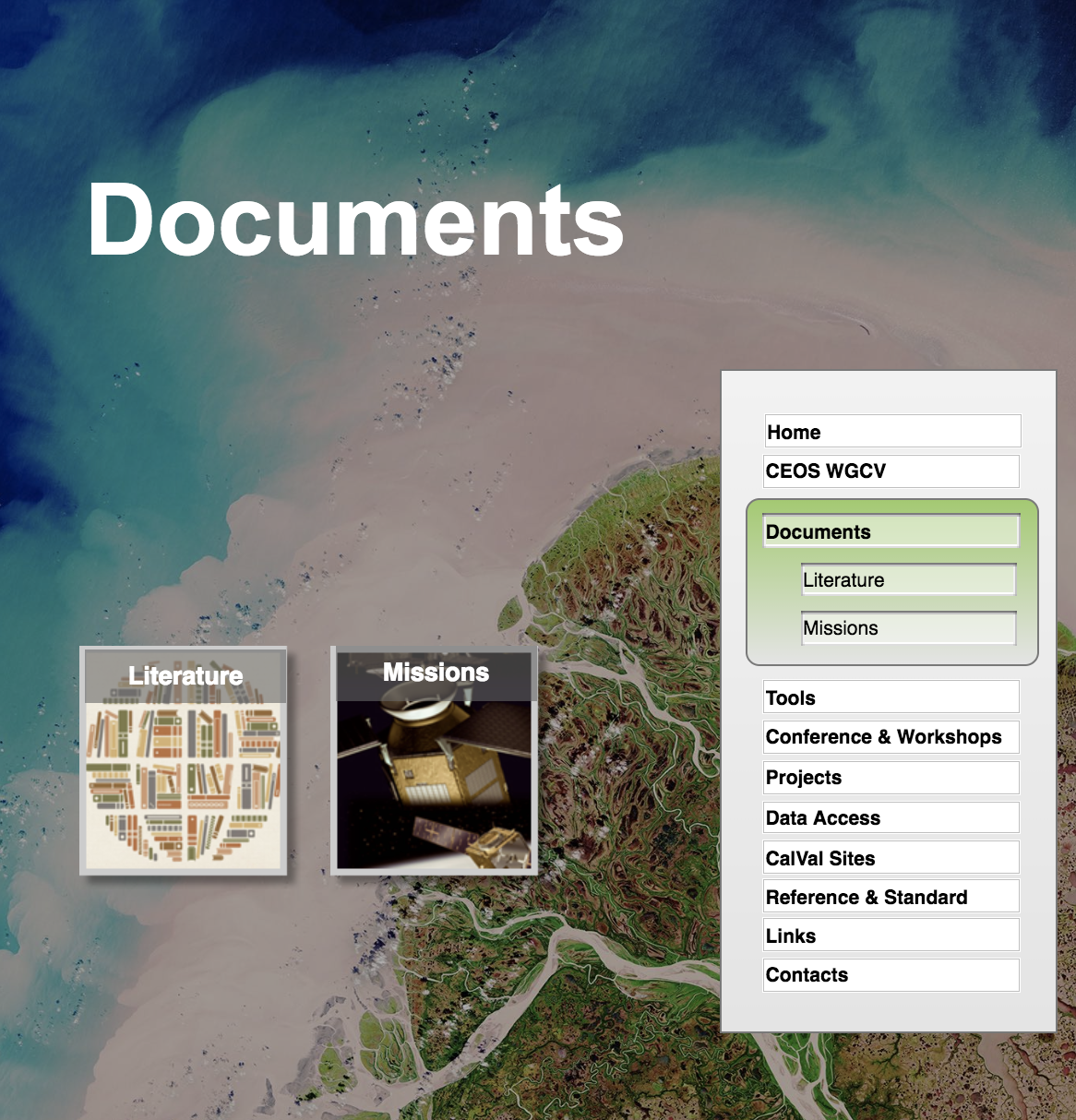 “Documents” and “Reference & Standard” two separated pages

Documents page will include relevant and updated literature as well as information over the current satellite Missions/Sensors 

Reference & Standard represents the placeholder for all the materials, methodologies, guidelines and standard references for Cal/Val activities
Feedback very welcome !!!
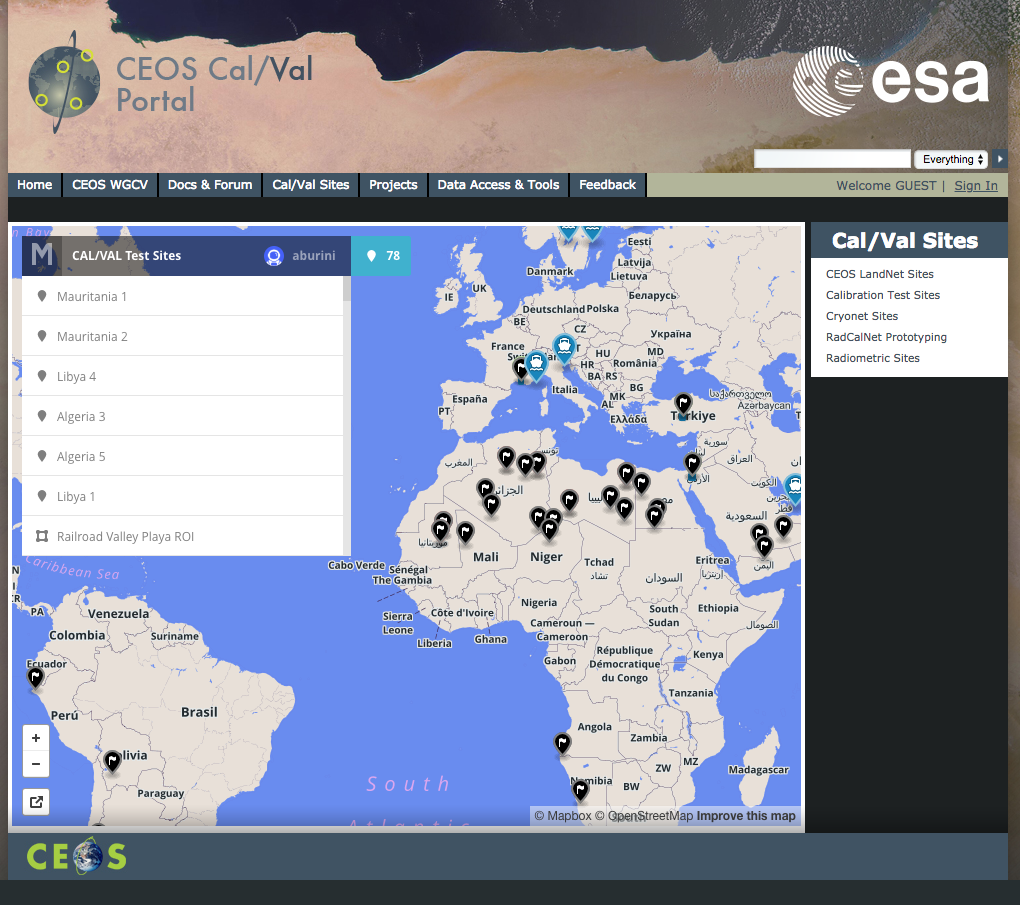 CEOS Cal/Val Portal 
  Current Status
“CalVal Sites” 

 “MapBox” tool with several Cal/Val Test Sites:  description of the application and of the test sites themselves is missing and need to be provided as an introduction to the tool. 

CEOS LandNet Sites: errors due to obsolete links need to be fixed.
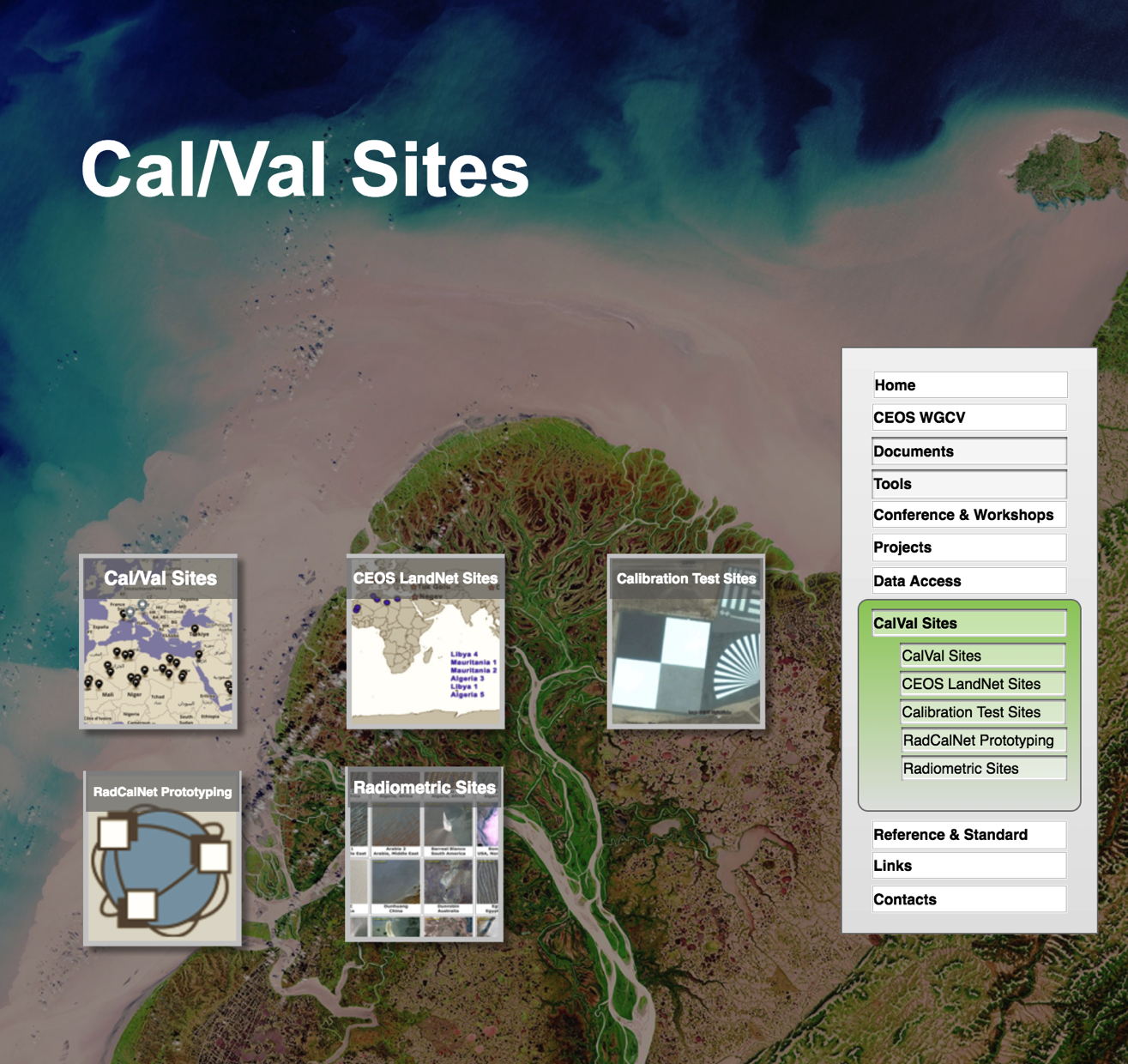 CEOS Cal/Val proposed re-shape
The Cal/Val sites page hosts references and tools to the significant networks of Calibration and Validation sites:
CalVal sites
CEOS landNet Sites
Calibration Test Sites
RadCalNet Prototyping
Radiometric Sites 

New Action from WGCV-44!
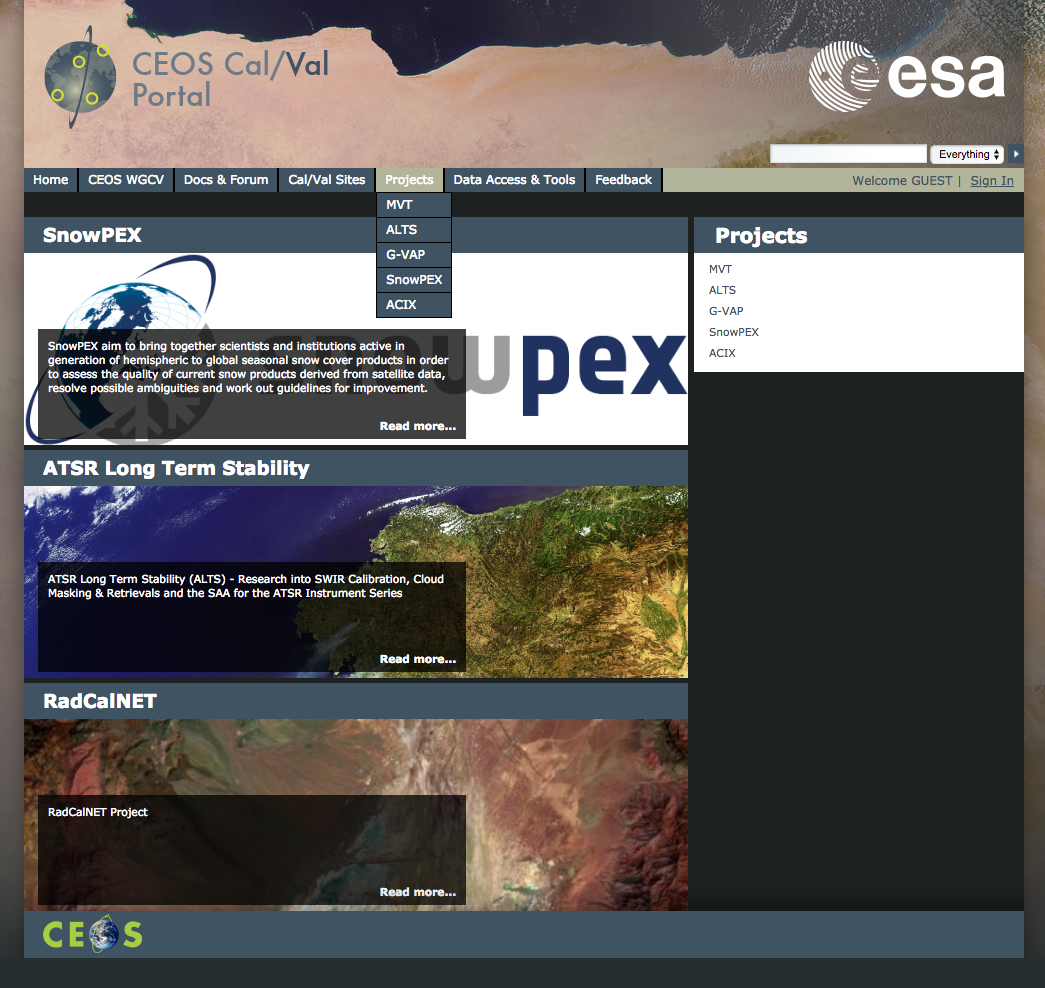 CEOS Cal/Val Portal – 
Current Status
The “Projects” section need a frequent update, our plan is to include here all the Fiducial Reference Measurement (FRM) Projects: 
https://earth.esa.int/web/sppa/activities/frm
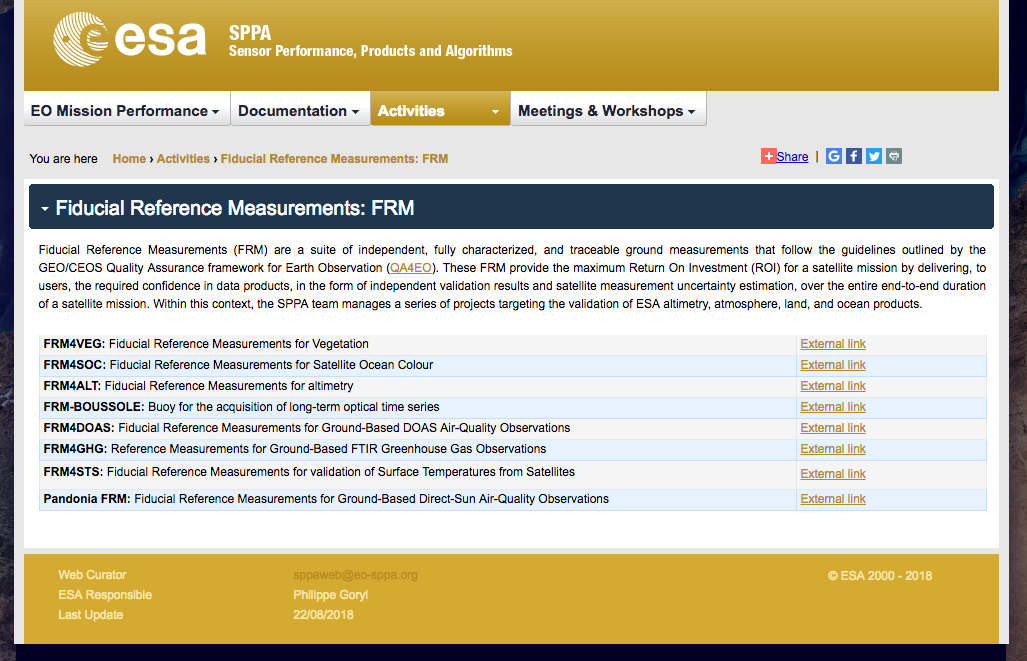 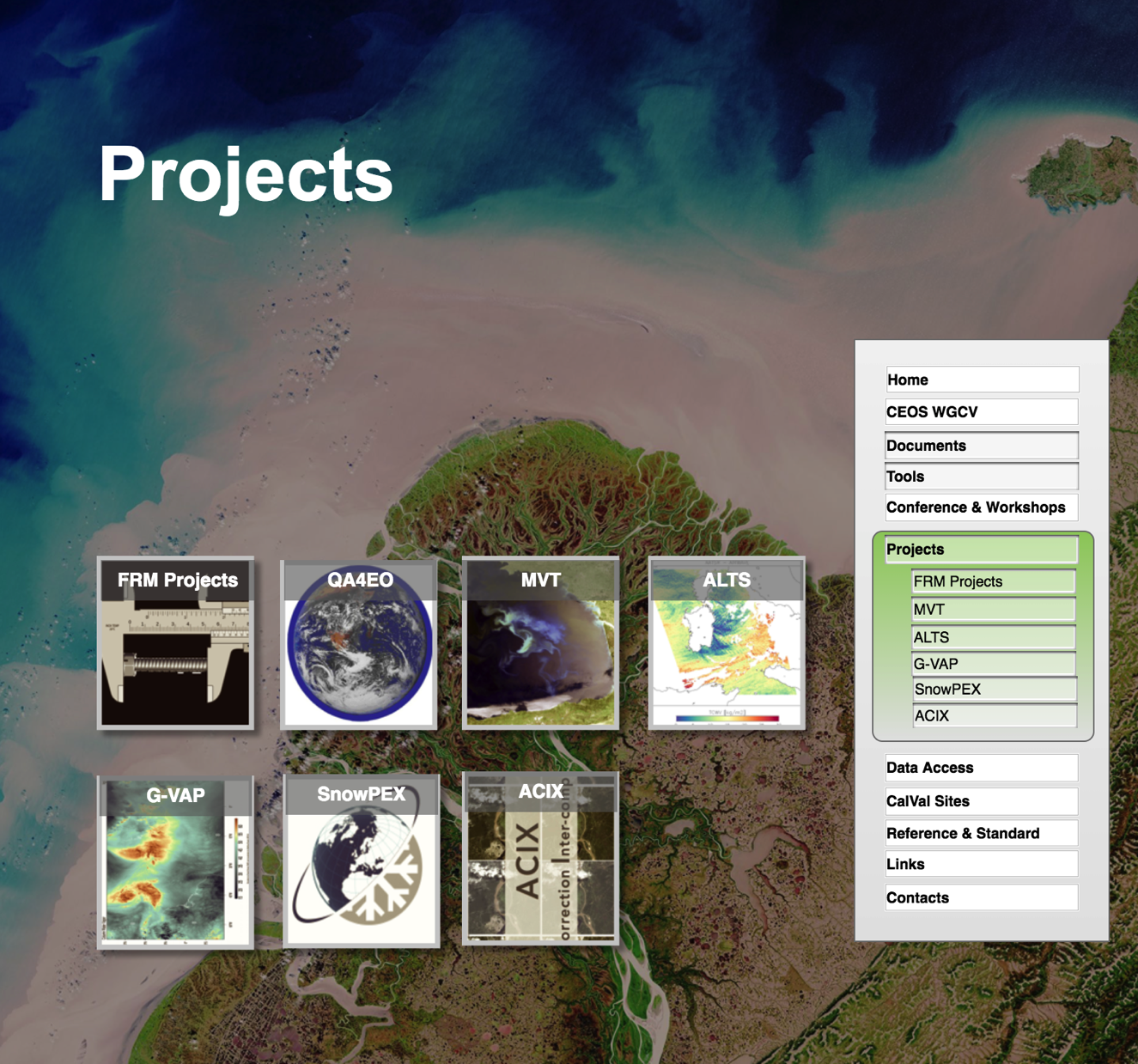 CEOS Cal/Val proposed  re-shape
Projects includes relevant activities.
Fiducial Reference Measurement (FRM) projects will be included

QA4EO, MVT, ALTS, G-VAP, SnowPEX and ACIX are maintained
 
Update for MTF project 
F. Viallefont
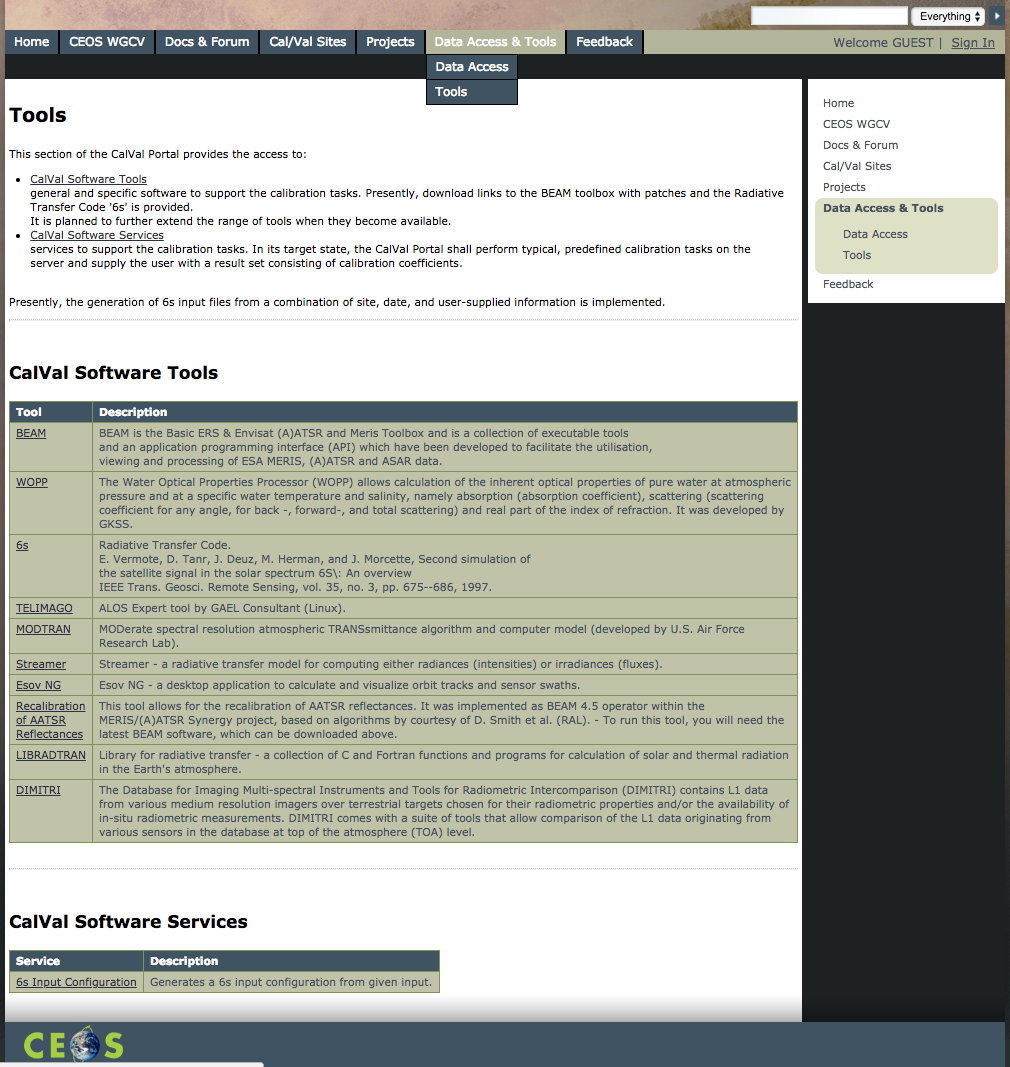 CEOS Cal/Val Portal – 
Current Status
“Data Access & Tools”

Several links included in the “CalVal Software Tools” do not work and need an update.  
The Products Query Cal/Val Portal offers a query tool for both Satellite Products and In Situ Data. An online description is needed. Update of dataset is needed.
CEOS Cal/Val Portal – Current Status
Clicking on “Tools” five submenu items are available as tools: DIMITRI, COVE, 6s input configuration, OLIVE and IMPETuS. Some links needs an update

Regarding the OLIVE Tool, it would not have to be maintained online. Instead, the OLIVE code will be transitioned into open source format (either in Python and provisioned fully through github or similar interface), so that validation groups running their portals can get access to one single tool, endorsed by WGCV. The code, binaries files, and documentation, will be hosted at the CEOS Cal/Val portal; as well as links to institutions that have integrated the code into their own systems. 
 
The OLIVE DIRECT 2.0 ground database has been recently made available on the portal
CEOS Cal/Val proposed re-shape
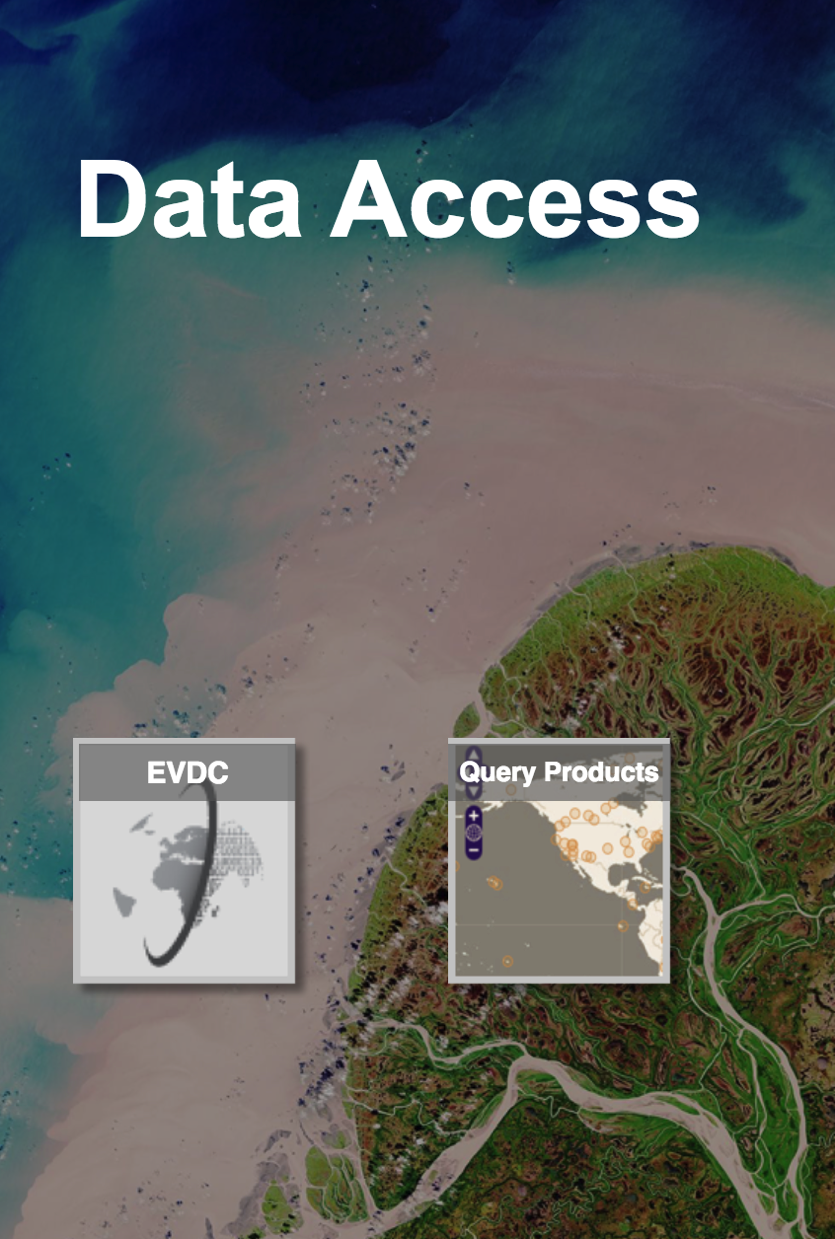 “Data Access” and “Tools” will be two separated pages

Data Access will be dedicated to all the significant CalVal data providers. The plan is to include the Products Query CalVal Portal and the EVDC (ESA Atmospheric Validation Data Centre) 

The page “Tools” will host relevant tools: e.g. DIMITRI, OLIVE, IMPETuS and COVE with the possibility to include new ones.
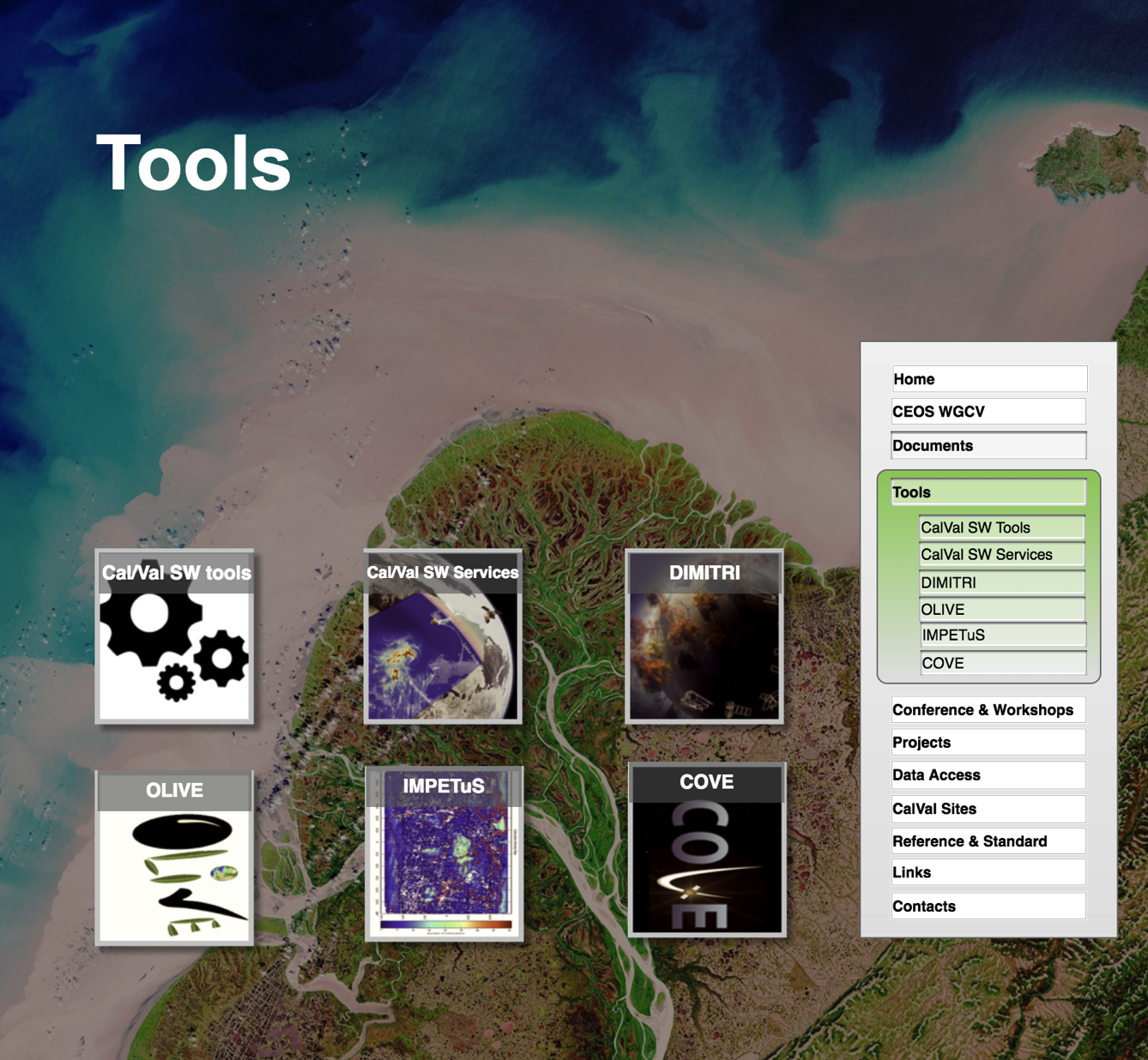 CEOS Cal/Val proposed re-shape
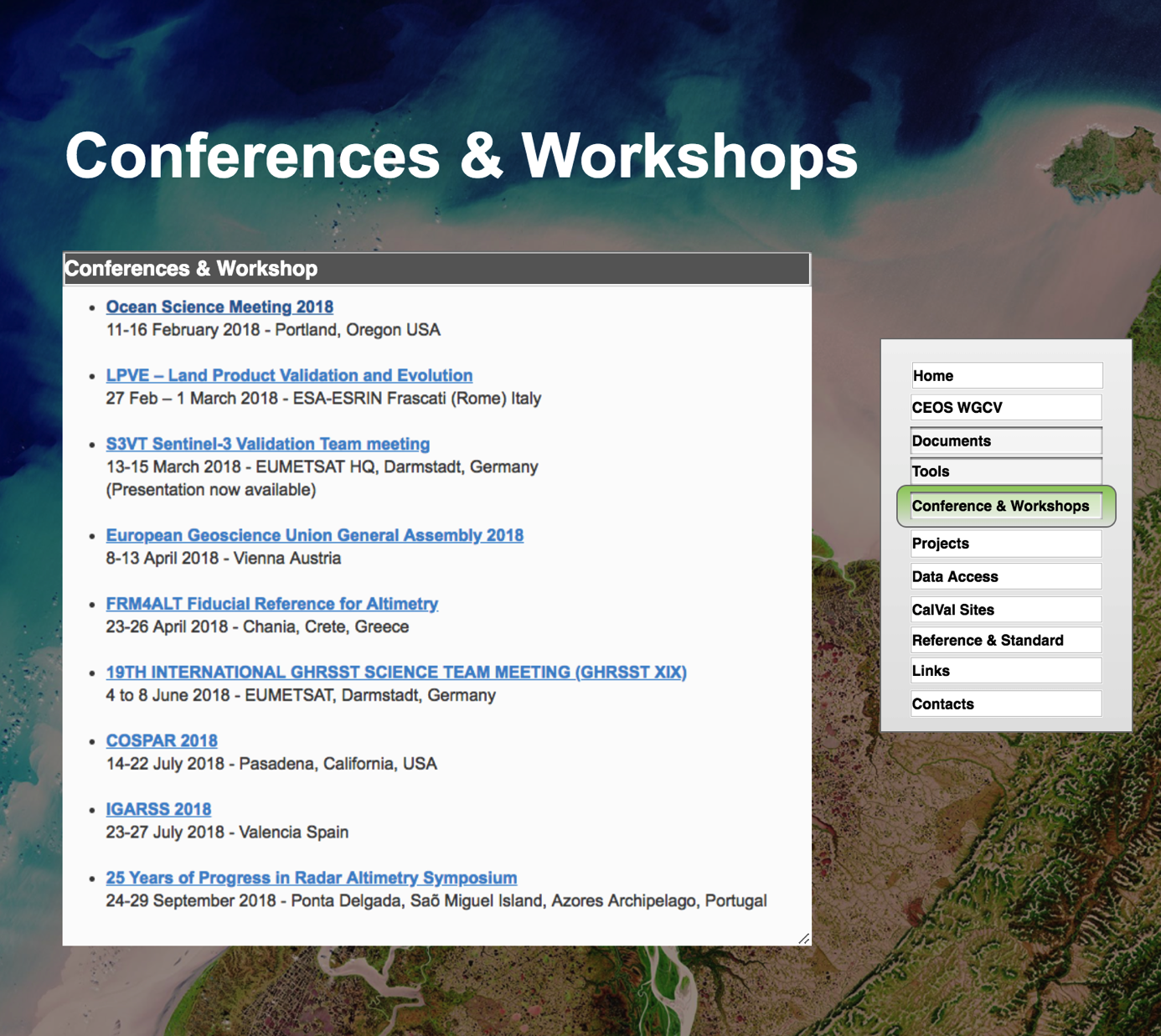 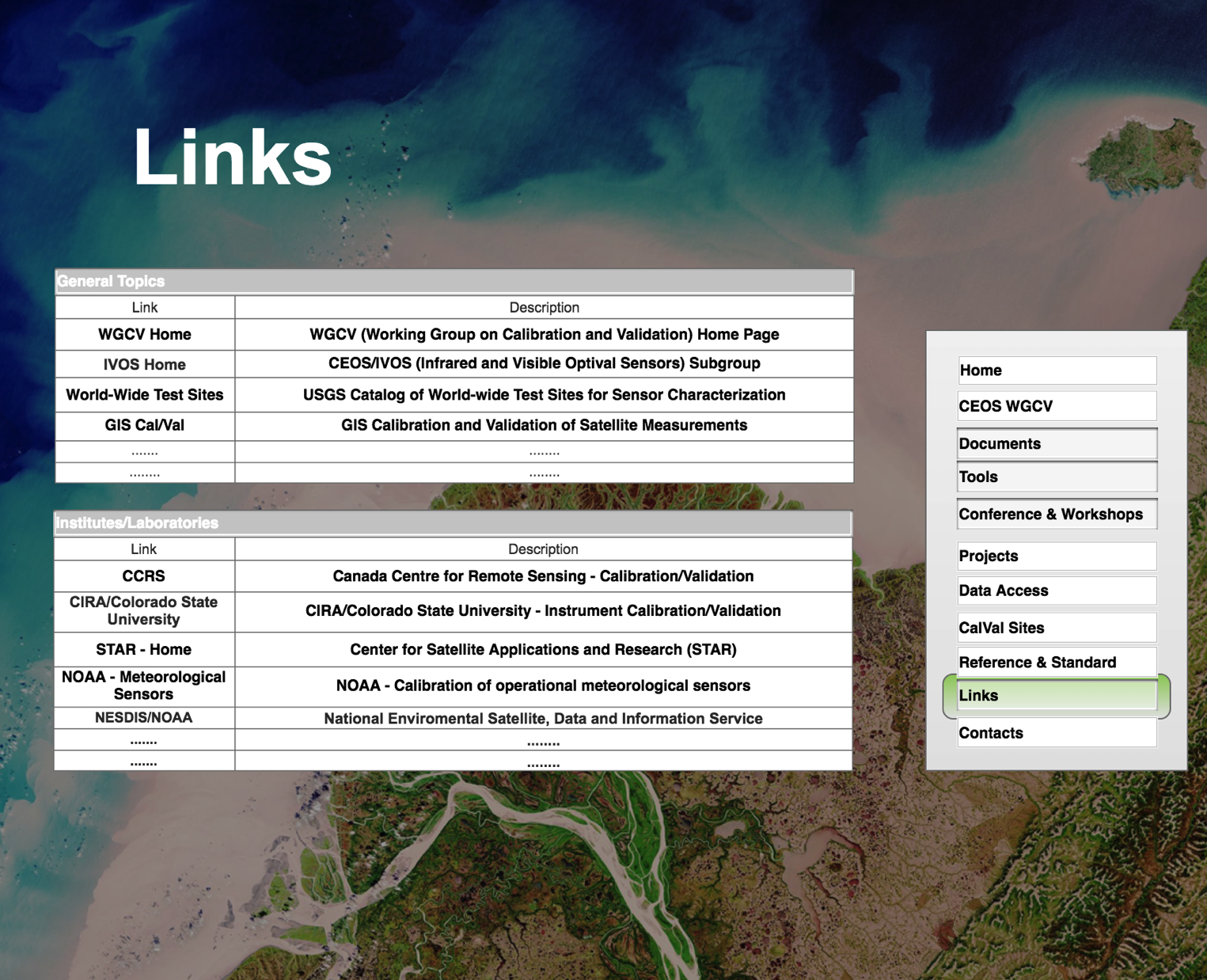 Conferences & Workshops will provide a time ordered list for the relevant events with links to the official websites for conferences and workshops. 

The Links page will offers a substantial list of relevant links subdivided by topics.

Contacts will include information on the web administrators for general and technical issues.
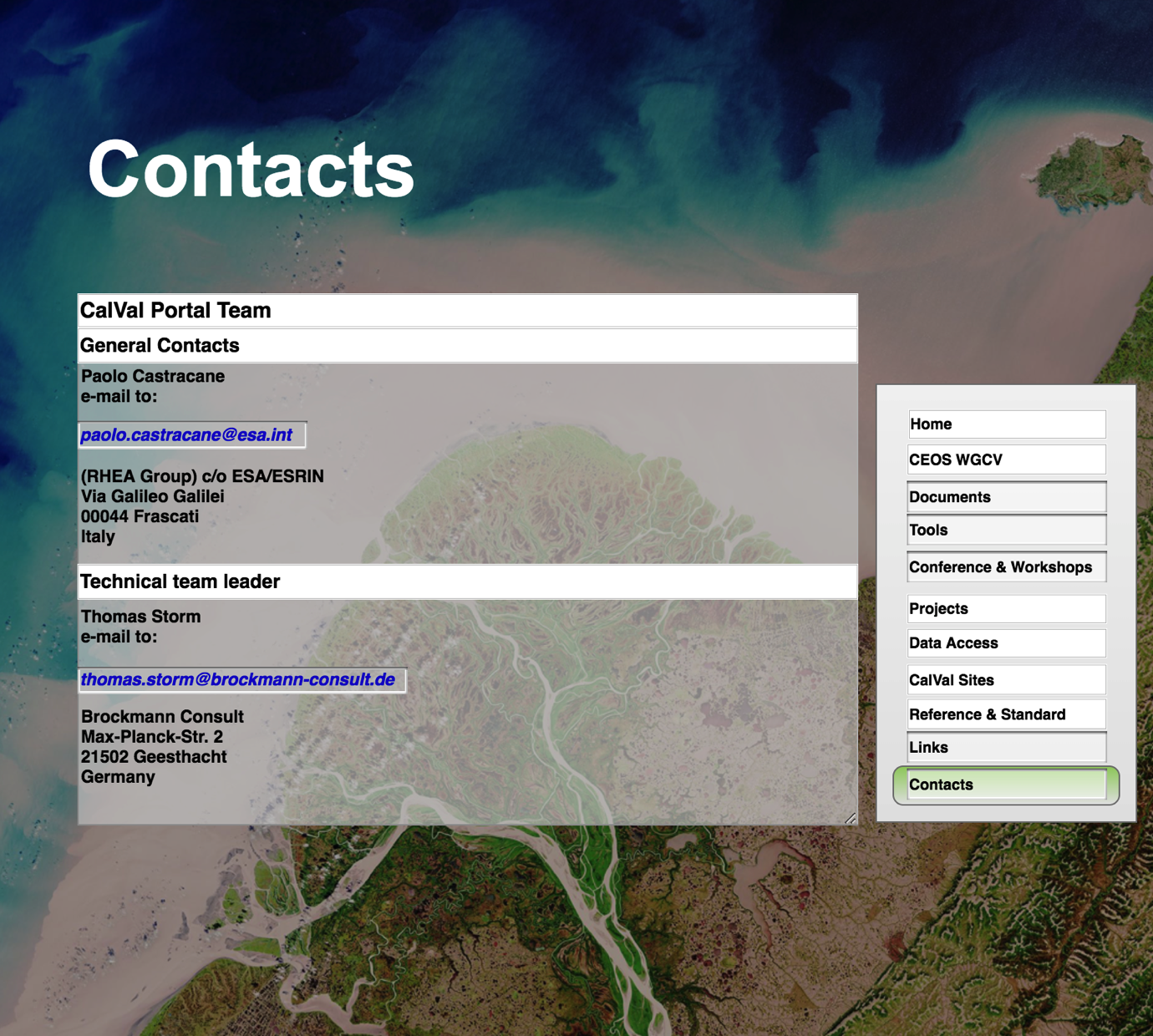 Conclusion
For CEOS CalVal Portal two years Contract for Maintenance and Evolution has been signed on April 2018
A detailed review on the Current CEOS CalVal portal has been performed exploring all the items contained in the web portal, this has driven to the definition of a number of Actions
A preliminary Mock-up has been presented to define new site organization and graphic appearance. 
Feedback from the CEOS community is welcome
Action in progress
Action in progress
Action in progress